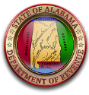 Alabama Department of Revenue – City and County Motor Fuel Single Point Filing and Payment System
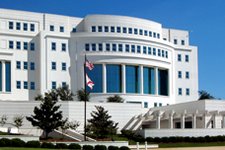 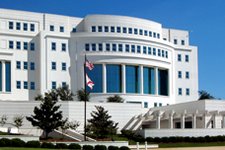 Alabama Department of Revenue
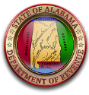 Alabama Department of Revenue

MOTOR FUEL SINGLE POINT FILING AND PAYMENT SYSTEM
What is the Motor Fuel Single Point System?
Act 2018-469 – Effective 5/1/18
Requires the Revenue Department to develop a system where the taxpayers can timely file and pay county or municipal motor fuel excise taxes electronically through a single point at no charge to the taxpayer or local taxing jurisdiction
System is being designed by Fast Enterprises (RITS) and Alabama Interactive
Taxpayers are not required to use the Motor Fuel Single Point System
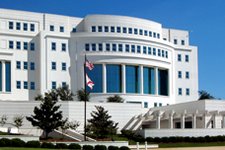 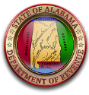 Alabama Department of Revenue

MOTOR FUEL SINGLE POINT FILING AND PAYMENT SYSTEM
Alabama Department of Revenue
Timeline5/1/2019		Locals must submit a list of the Motor Fuel taxes levied by jurisdiction (per gallon basis only)6/30/2019	Locals must provide ADOR with bank information9/3/2019		Taxpayers can request SPF (Single Point Fuel) Account for filing purposes10/31/2019	Motor Fuel Single Point System will be available11/1/2019	Taxpayers may start filing returns for periods October 2019 or later
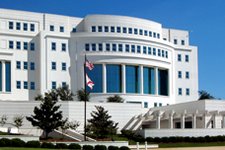 Alabama Department of Revenue
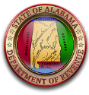 Alabama Department of Revenue

MOTOR FUEL SINGLE POINT FILING AND PAYMENT SYSTEM
Local Requirements
Local motor fuel rates were due by 5/1/2019
All localities have informed ADOR of their local rates.
Local banking information was due by 6/30/2019
Must be able to receive payments
Must be able to allow dishonored payments to be reversed
Payments for non-state administered locals shall be remitted directly from the taxpayer to the designated account
Of those who have indicated a tax, 7 have not provided this information  
If not provided, localities will not receive tax payments submitted through the Single Point System
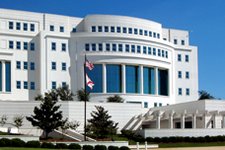 Alabama Department of Revenue
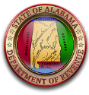 Alabama Department of Revenue

MOTOR FUEL SINGLE POINT FILING AND PAYMENT SYSTEM
Local Requirements
Must provide ADOR with a 60-day notice prior to any additional or amended rates being available on the single point system
For reporting access, the locality must provide the Motor Fuels Section with a Nonemployee Confidentiality and Disclosure Statement for all employees and third-party administrators requiring access
A separate disclosure form for each tax type is required to be completed for access to confidential information
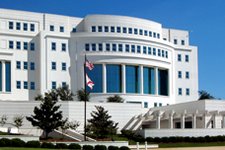 Alabama Department of Revenue
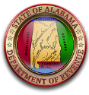 Alabama Department of Revenue

MOTOR FUEL SINGLE POINT FILING AND PAYMENT SYSTEM
Local Information – Reminder
If you have a local gas or motor fuel tax and have not received an email from Dana Thomas to indicate that you have submitted all required documentation, please reach out to the Motor Fuels Section to determine what documents are required. If ADOR has not received all required documentation, this could cause a delay in the processing of returns and payments as well as providing reporting information to your locality.
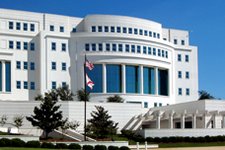 Alabama Department of Revenue
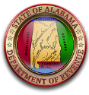 Alabama Department of Revenue

MOTOR FUEL SINGLE POINT FILING AND PAYMENT SYSTEM
Local Reporting
Localities will have the ability to query and export reports from disbursements
Using the same site as One-Spot, WRAP, and Local Tax Reports 
Daily File Download
Returns: Detail data for daily disbursement 
Payments: Detail data for daily confirmed payments 
Debits: Detail data for returned payments 
Query Data
Taxpayer data
Detail data for each end user/store
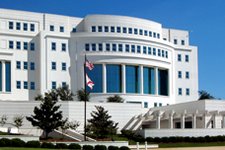 Alabama Department of Revenue
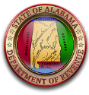 Alabama Department of Revenue

MOTOR FUEL SINGLE POINT FILING AND PAYMENT SYSTEM
Local Reporting – Daily Download
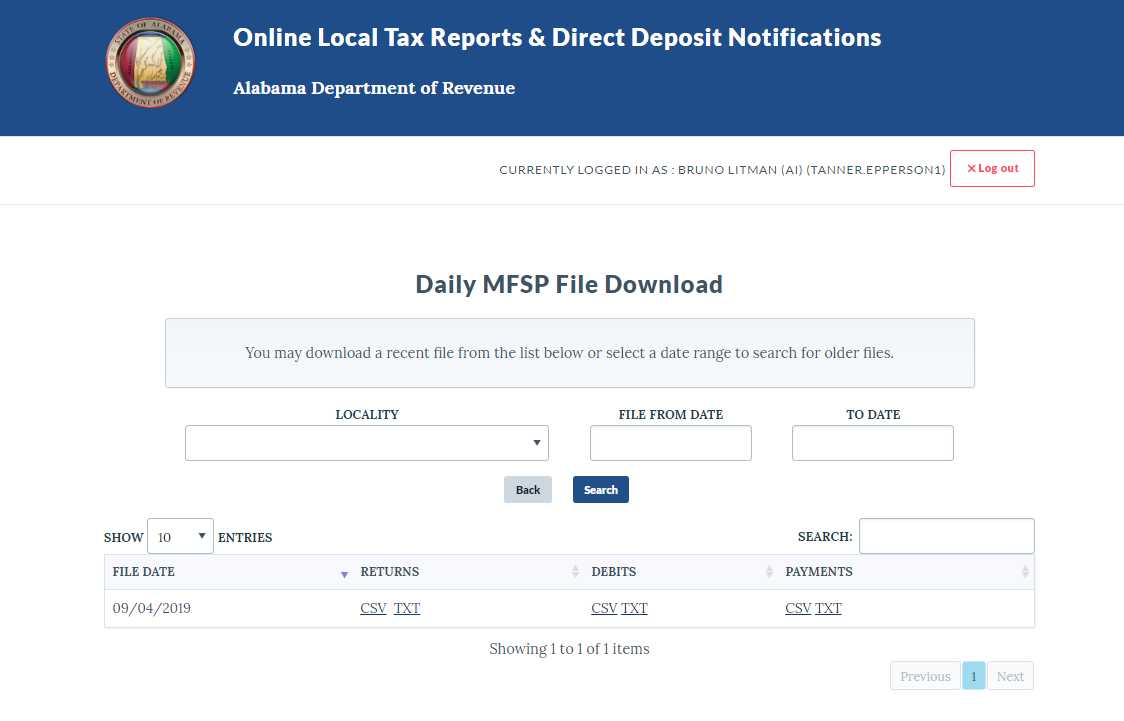 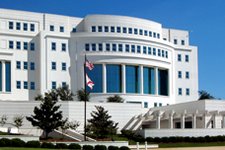 Alabama Department of Revenue
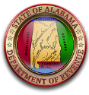 Alabama Department of Revenue

MOTOR FUEL SINGLE POINT FILING AND PAYMENT SYSTEM
Local Reporting – Return Report Search
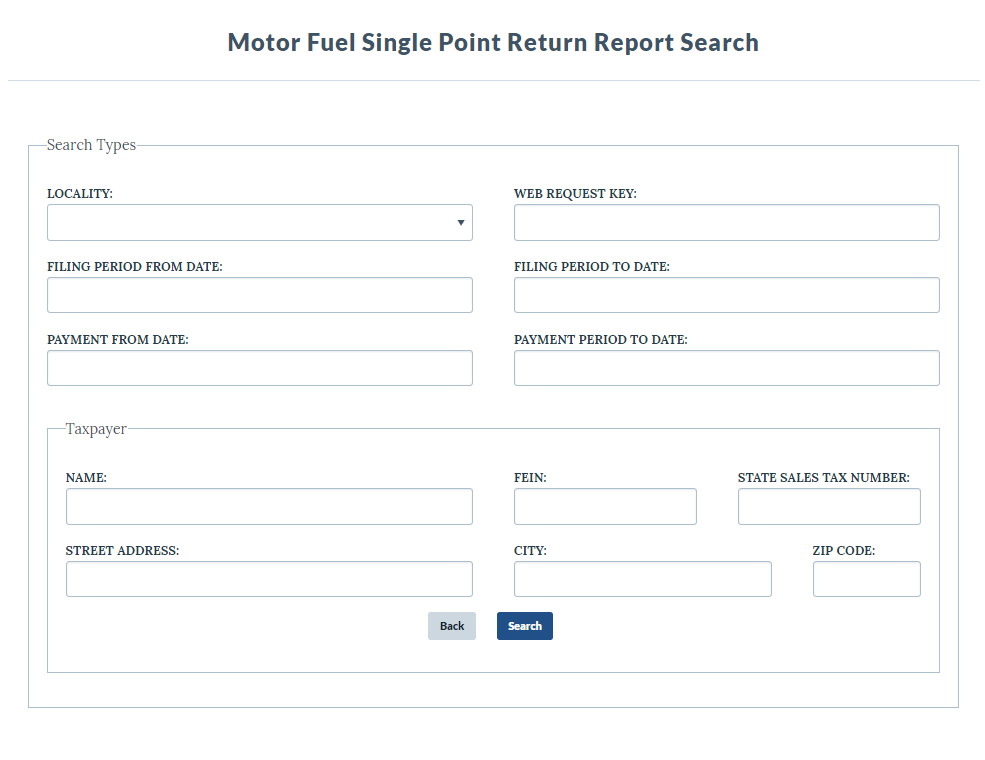 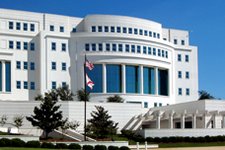 Alabama Department of Revenue
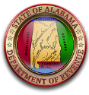 Alabama Department of Revenue

MOTOR FUEL SINGLE POINT FILING AND PAYMENT SYSTEM
Local Reporting – Return Report Data
Selecting the filing period will display detail information
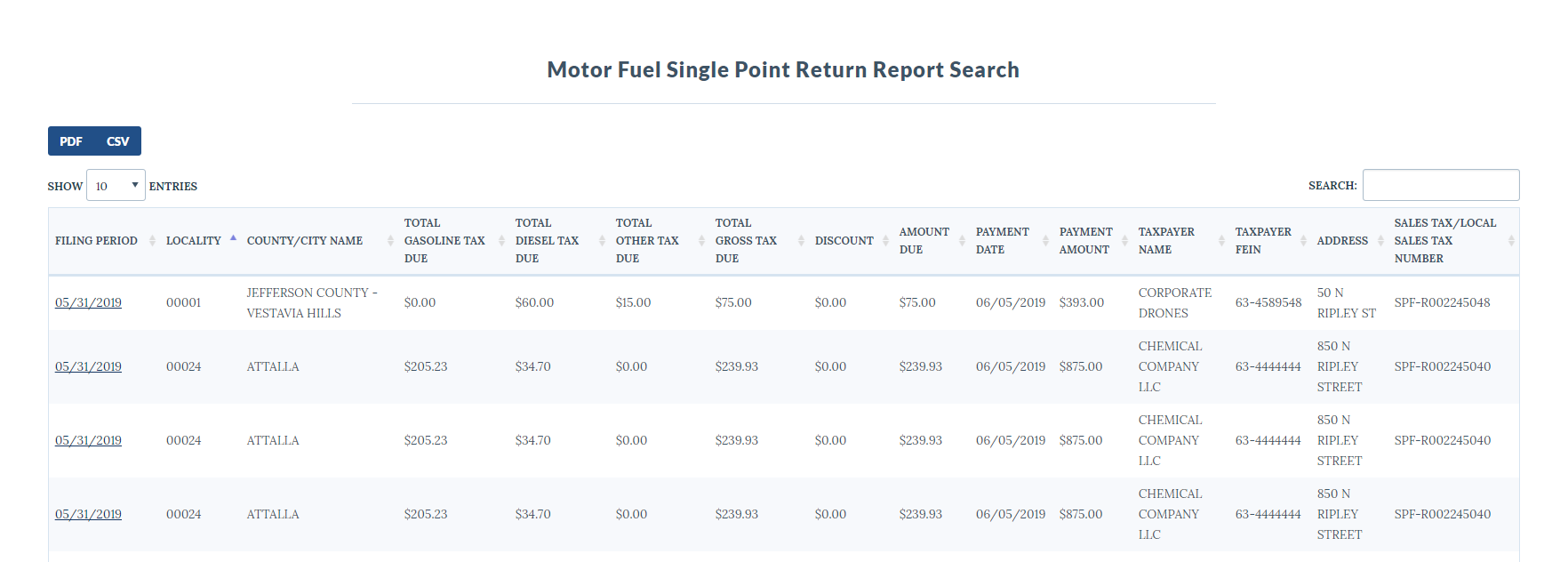 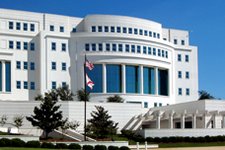 Alabama Department of Revenue
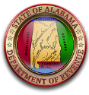 Alabama Department of Revenue

MOTOR FUEL SINGLE POINT FILING AND PAYMENT SYSTEM
Local Reporting – Detail Report Search
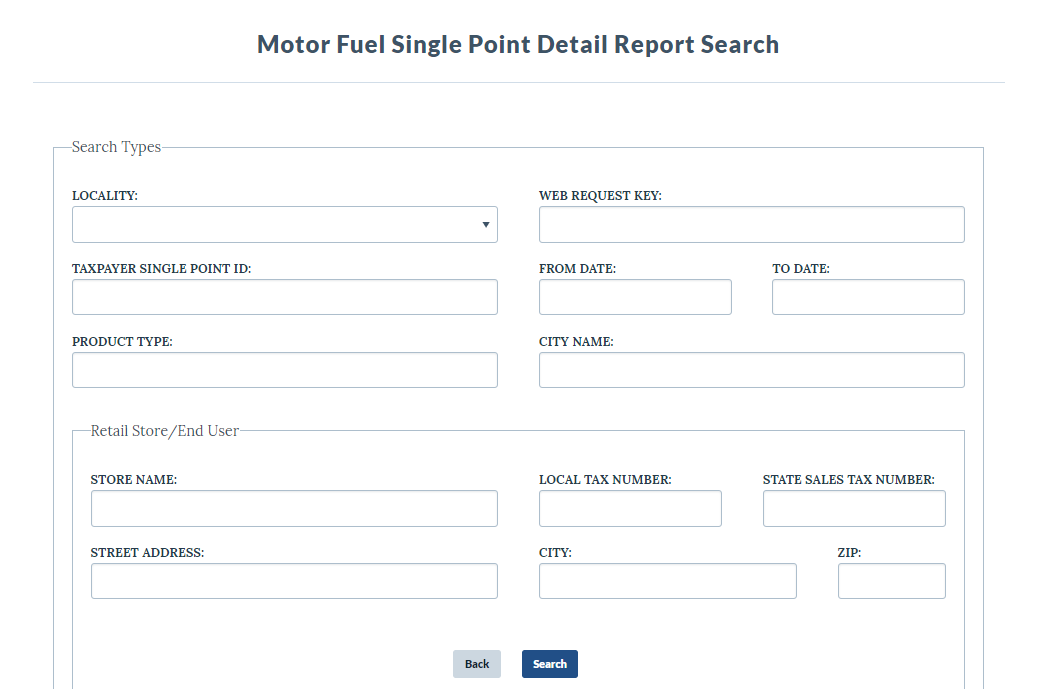 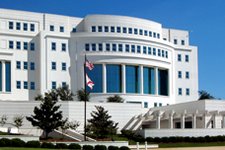 Alabama Department of Revenue
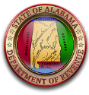 Alabama Department of Revenue

MOTOR FUEL SINGLE POINT FILING AND PAYMENT SYSTEM
Local Reporting – Detail Report Data
Selecting the web request key will display return information
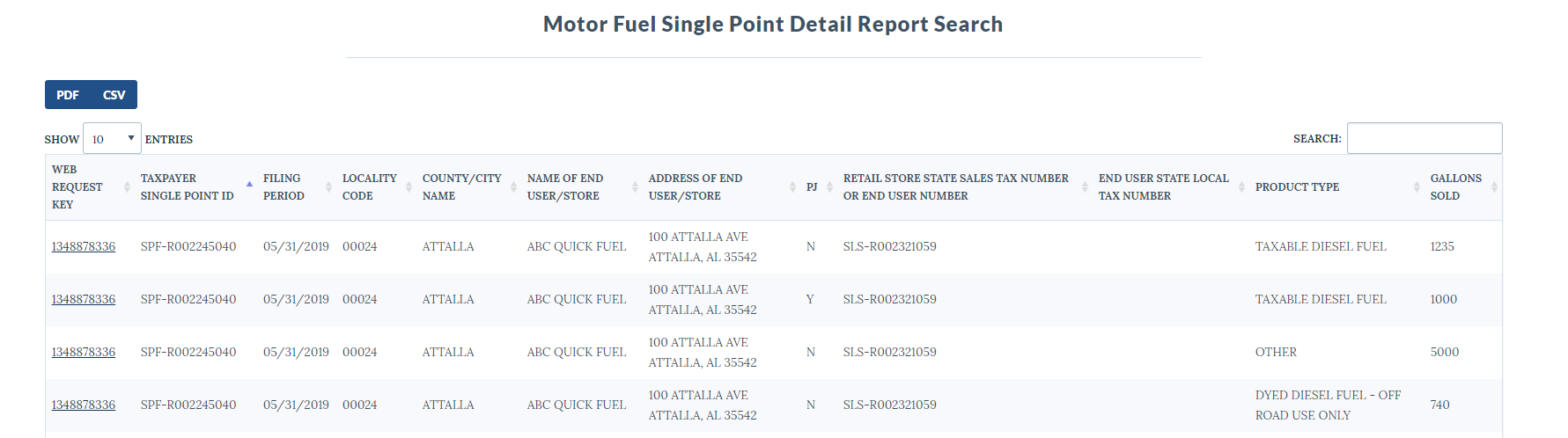 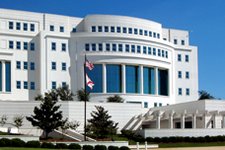 Alabama Department of Revenue
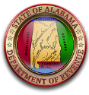 Alabama Department of Revenue

MOTOR FUEL SINGLE POINT FILING AND PAYMENT SYSTEM
ADOR Requirements
Develop the Motor Fuel Single Point System
Act as a conduit only for payments
As ADOR is a conduit only, we have provided the taxpayers with a contact number for the localities as provided to the Motor Fuels Section via the template in case of questions relating to tax administration
Make return information electronically available to locals without delay
Provide a monthly report:
Name/address of taxpayer
Number of gallons sold
Amount of tax remitted
At this time, the localities should have received communication from Tanner Epperson with Alabama Interactive regarding test files
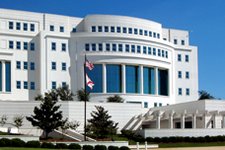 Alabama Department of Revenue
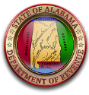 Alabama Department of Revenue

MOTOR FUEL SINGLE POINT FILING AND PAYMENT SYSTEM
Taxpayer Requirements
Taxpayers must submit both the return and payment at the same time
Must submit return by the 20th of the month succeeding the month of activity
No late returns or amended returns will be accepted via the system
Late returns and payments must be made directly to the local taxing jurisdiction or designated agency
No refunds may be processed via the system
Return must include:
Name of store
Physical address of store
Sales tax number of store
Number of taxable gallons received
Local excise tax paid
Other information as required
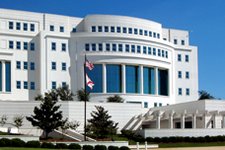 Alabama Department of Revenue
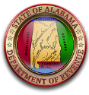 Alabama Department of Revenue

MOTOR FUEL SINGLE POINT FILING AND PAYMENT SYSTEM
Taxpayer Resources
https://revenue.alabama.gov/business-license/motor-fuels/

By visiting the above website, taxpayers can find a report listing all current local motor fuel rates, historical data on local motor fuel rates, as well as information relating to Single Point and video tutorials on how to acquire an account and file a return.
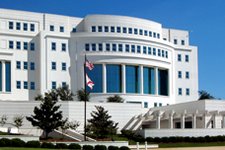 Alabama Department of Revenue
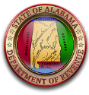 Alabama Department of Revenue

MOTOR FUEL SINGLE POINT FILING AND PAYMENT SYSTEM
Contact Information
Business & License Tax Division
Motor Fuels Section
P O Box 327540
Montgomery, AL 36132-7540
Telephone:  (334) 242-9608, option 6, option 6
Fax:  (334) 242-1199
E-mail:  mft@revenue.alabama.gov